KIỂM TRA BÀI CŨ
Cơ thể hình thoi, cổ rất ngắn, lớp mỡ dưới da rất dày.
Chi trước biến thành chi bơi có dạng bơi chèo.Chi sau giảm.Vây đuôi nằm ngang.
Bơi bằng cách uốn mình theo chiều dọc
? Cá voi có cấu tạo như thế nào để thích nghi với đời sống hoàn toàn ở nước?
ĐỐ VUI
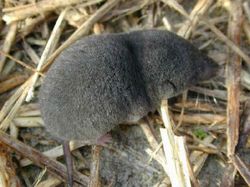 Động vật nào thuộc lớp thú ở cạn nhỏ nhất,có mùi hôi nồng nặc?
BỘ ĂN SÂU BỌ
Chuột chù
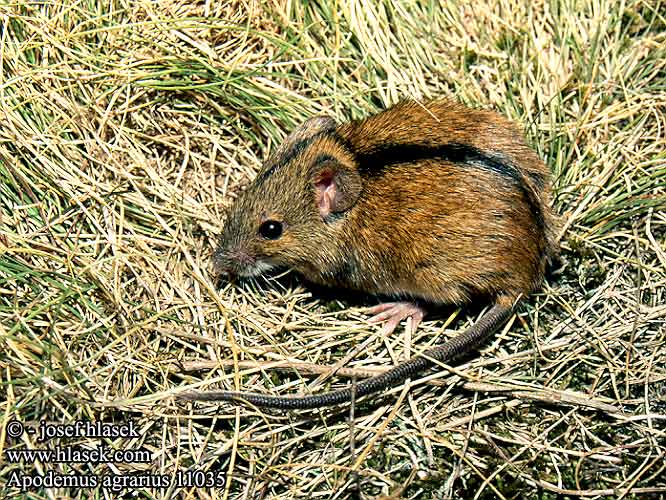 Động vật nào nổi tiếng là sợ Mèo?
BỘ GẶM NHẤM
Chuột đồng
TIẾT 46: ĐA DẠNG CỦA LỚP THÚ (tt)
BÀI 50. BỘ ĂN SÂU BỌ - BỘ GẶM NHẤM
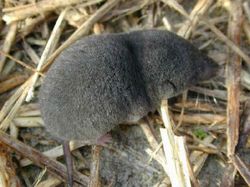 Chuột chù
I. BỘ ĂN SÂU BỌ:
Kể tên một số đại diện của Bộ ăn sâu bọ?
Hãy cho biết các đại diện thích nghi với đời sống như thế nào? Thức ăn là gì? Kiếm ăn vào thời gian nào? Cách kiếm ăn ra sao?
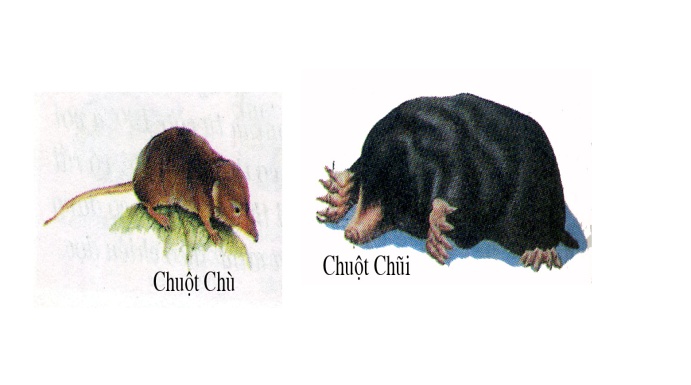 Ăn sâu bọ, kiếm ăn vào ban đêm, có tập tính đào bới đất, đám lá rụng tìm sâu bọ và giun đất.
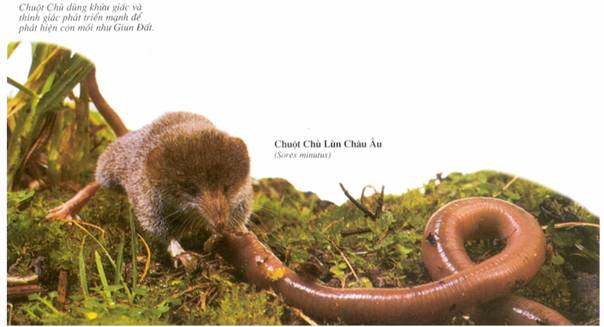 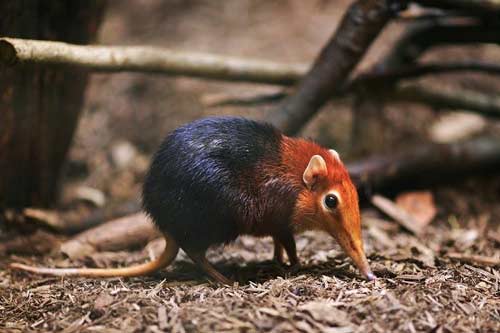 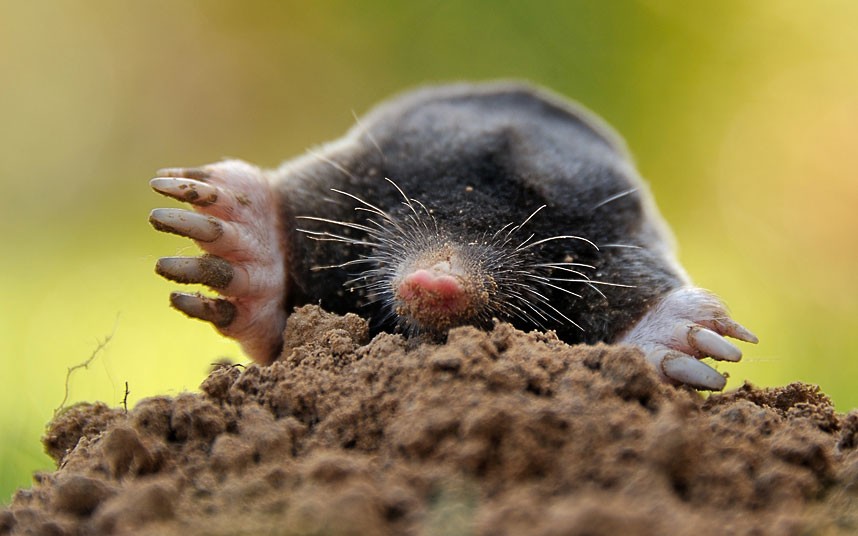 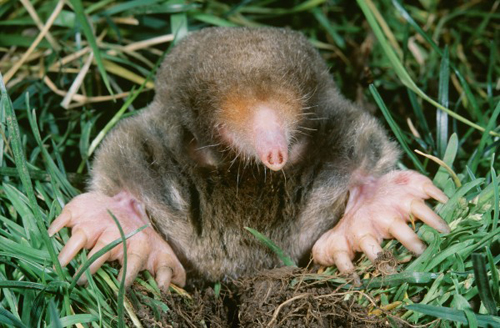 I. BỘ ĂN SÂU BỌ:
Các đại diện này có cấu tạo về răng, mắt, chi như thế nào để phù hợp với lối sống?
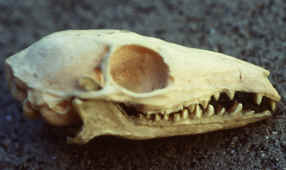 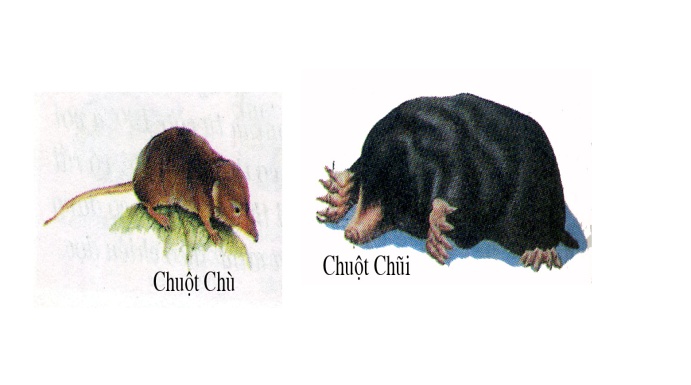 Bộ răng của thú ăn sâu bọ
- Mõm dài, răng nhọn, răng hàm cũng có 3 – 4 mấu nhọn.
 Chi trước ngắn, ngón tay khỏe, bàn tay rộng.
 Thị giác kém phát triển nhưng khứu giác rất phát triển, đặc biệt là lông xúc giác.
I. BỘ ĂN SÂU BỌ:
   - Đại diện: chuột chù, chuột chũi ...
       - Đời sống: thích nghi với chế độ ăn sâu bọ.
      + Mõm dài, có lông xúc giác. 
      + Răng nhọn, răng có 3-4 mấu nhọn. 
      + Mắt kém, khứu giác phát triển.
      + Chi trước ngắn, bàn rộng, ngón khỏe thích nghi đào bới.
Em có biết
Chuột chù còn có tên gọi nào khác?
Chuột chù còn có tên gọi khác là chuột xạ. Chuột xạ có mùi hôi rất đặc trưng. Mùi hôi này được tiết ra từ các tuyến da ở hai bên thân chuột đực. Nhưng đối với họ hàng nhà chuột chù, thì đây là “hương thơm” để chúng nhận ra nhau. Hương thơm này càng nồng nặc hơn về mùa sinh sản của chúng.
Chuột chũi sống đào hang trong đất, bộ lông dày mượt, tai mắt nhỏ, ẩn trong lông. Trong khi đi, đuôi va chạm vào thành đường hầm nhờ những lông xúc giác mọc trên đuôi mà con vật nhận biết được đường đi.
Một số đại diện khác của bộ ăn sâu bọ
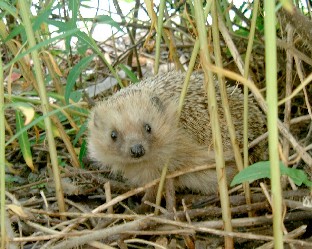 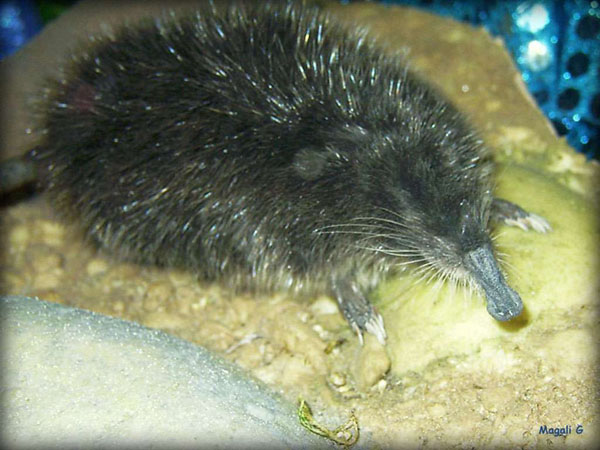 2. Chuột Desman
1. Nhím gai Châu Âu
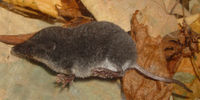 3. Chuột chù răng đỏ
Chúng ta cần phải làm gì để bảo vệ Bộ ăn sâu bọ?
Không khai thác bừa bãi.
Tuyên truyền với người thân, bạn bè và gia đình cùng tham gia bảo vệ chúng.
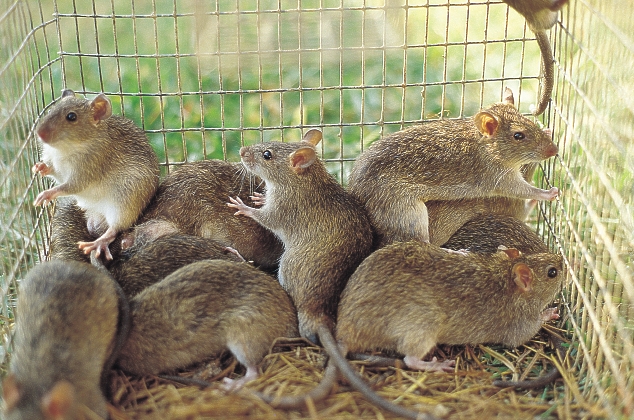 Chuột đồng
BÀI 50.     BỘ ĂN SÂU BỌ - BỘ GẶM NHẤM - BỘ ĂN THỊT
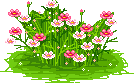 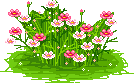 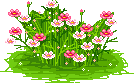 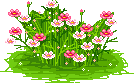 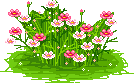 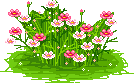 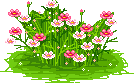 II. BỘ GẶM NHẤM
Kể tên một số đại diện của Bộ gặm nhấm?
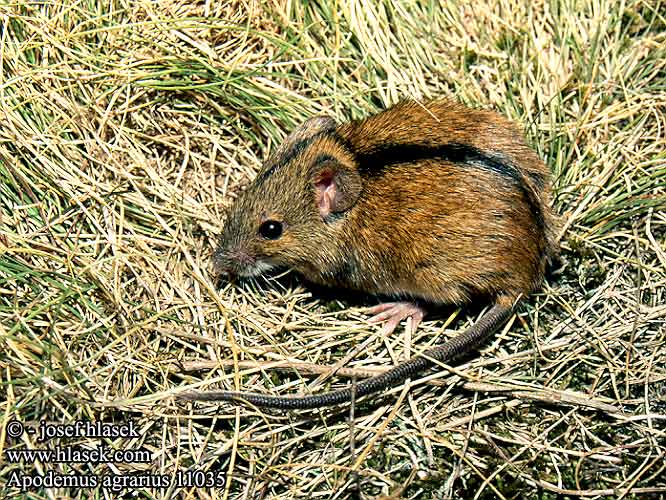 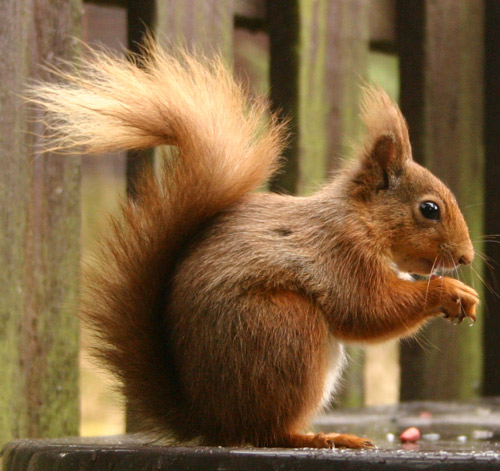 Chuột đồng
Sóc
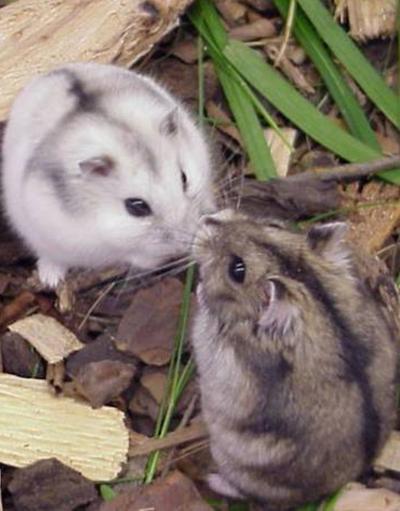 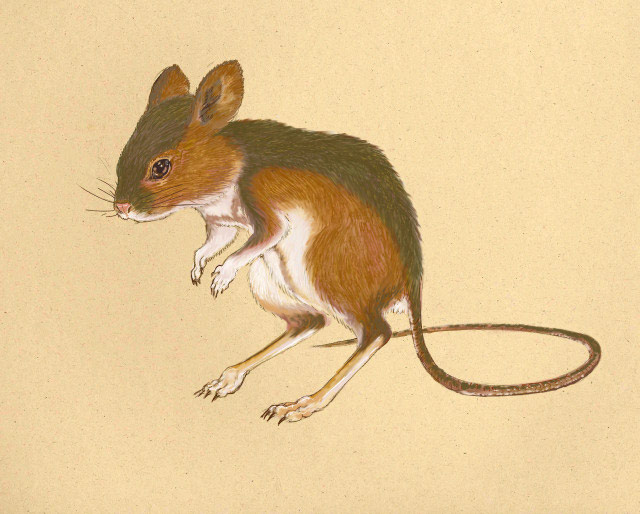 Chuột lang
Chuột nhảy
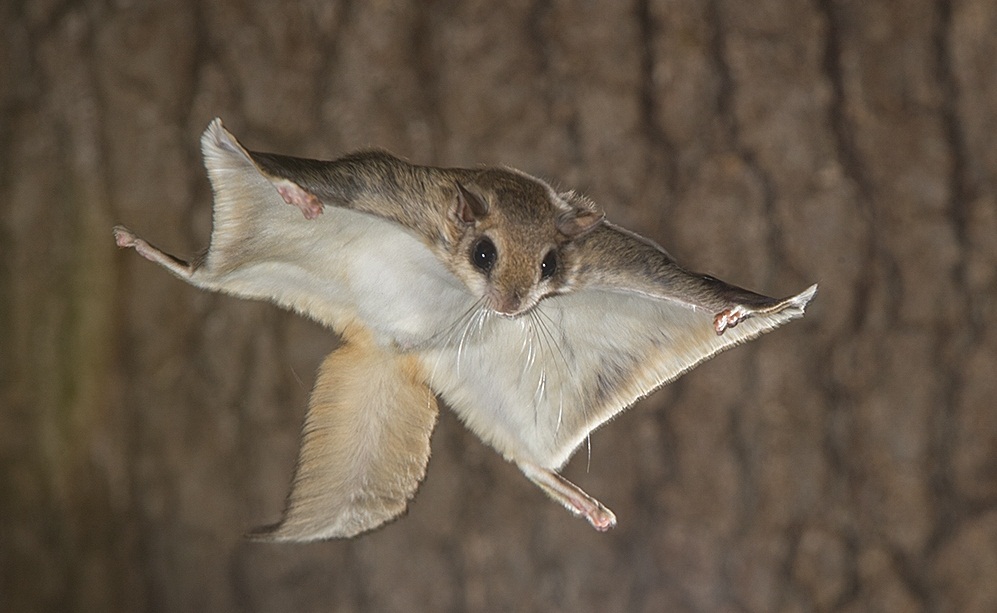 Sóc bay
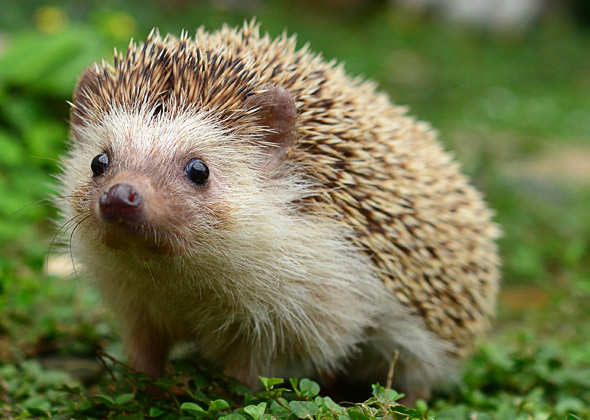 Nhím
II. BỘ GẶM NHẤM
Bộ răng có cấu tạo như thế nào để phù hợp với kiểu ăn gặm nhấm?
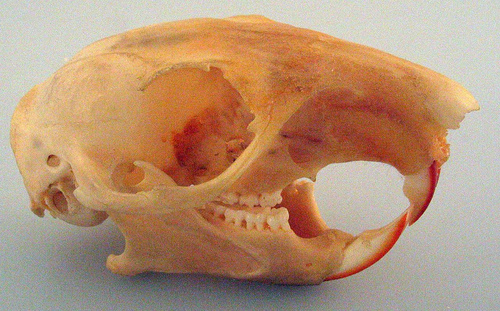 II. BỘ GẶM NHẤM
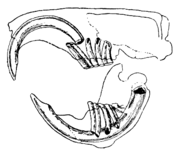 Răng cửa lớn sắc, luôn mọc dài, thiếu răng nanh (có khoảng trống hàm).
Bộ răng điển hình của bộ gặm nhấm
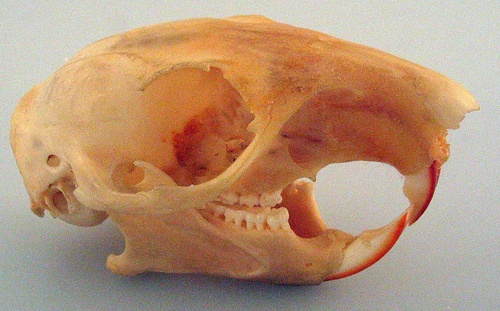 Bộ răng sóc
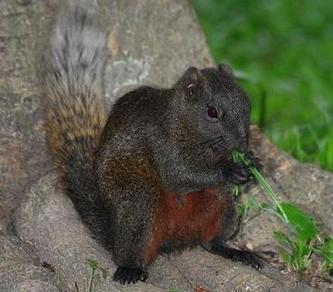 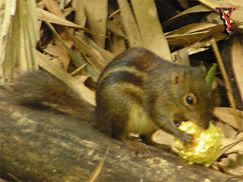 Sóc bụng đỏ
Sóc vằng lưng
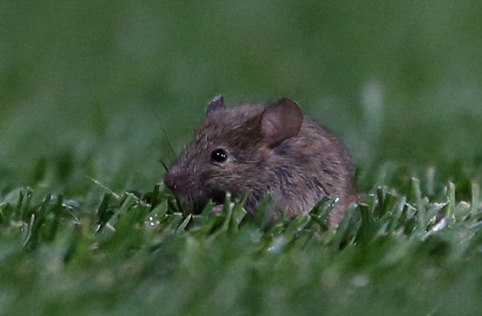 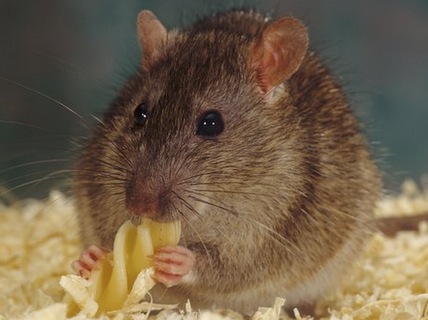 Chuột đồng
II. BỘ GẶM NHẤM
 - Đại diện: chuột đồng, sóc, nhím….
- Đời sống: thích nghi với cách gặm nhấm:
răng cửa lớn, sắc, thiếu răng nanh, có khoảng trống hàm.
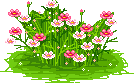 II. BỘ GẶM NHẤM
Tại sao chuột nhà hay cắn phá những vật dụng không phải là thức ăn như bàn ghế, áo, quần,….?
Do răng cửa luôn mọc dài ra cho nên chúng phải gặm nhấm để mài mòn răng.
Với đời sống như trên, bộ gặm nhấm là động vật như thế nào?
        Động vật có hại
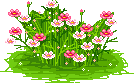 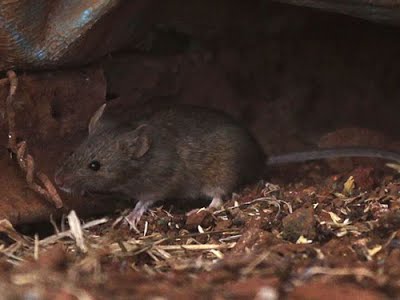 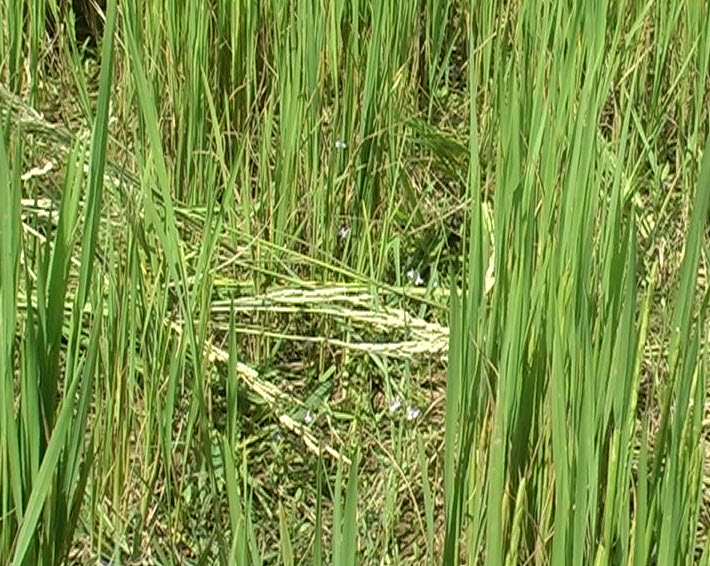 Ruộng lúa bị chuột phá
Em có biết?
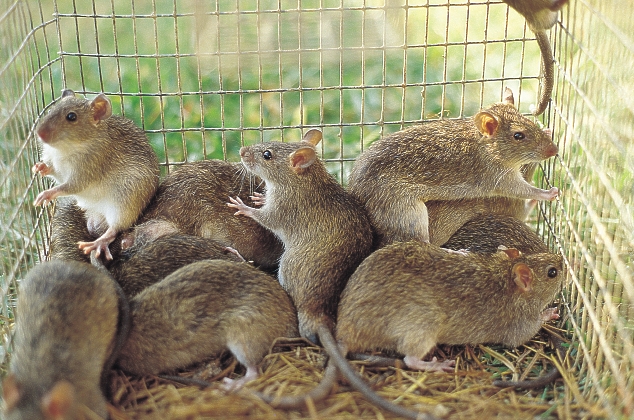 Tác hại ghê gớm của chuột: đó là khả năng phát triển nòi giống nhanh một cách khủng khiếp. Một năm một đôi chuột có thể sinh sản được 800 cháu chắt, ăn hết gần 2000kg lương thực.
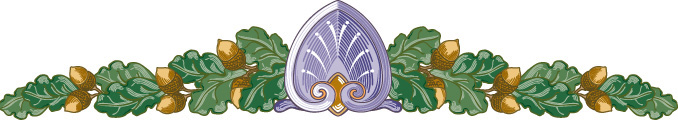 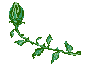 Làm như thế nào để hạn chế sự sinh sôi, nảy nở  của chuột?
Dùng thuốc diệt chuột, đặt bẫy diệt chuột…
 Không tạo điều kiện cho chuột phát triển: sắp xếp đồ đạt gọn gàng, ngăn nắp….
 Nuôi mèo để bắt chuột…
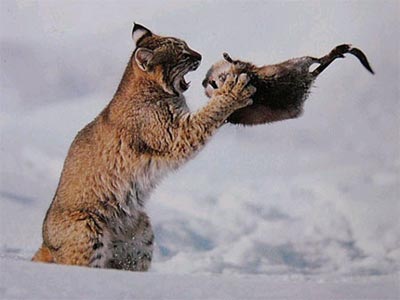 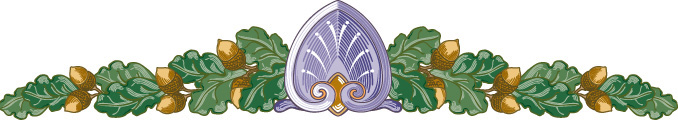 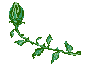